Process : demande de formation interne, par le manager
Si invalidation par le manager
Demande clôturée
Expression du besoin de formation, par le salarié ou le manager
Si validation par le manager
Compléter et envoyer le formulaire suivant : Cliquez ici
Le formulaire sera redirigé à Carole DELSAUT pour transmission à l’équipe des formateurs, concernée par la demande qui reviendra vers vous pour la mise en œuvre (objet, date, lieu…)
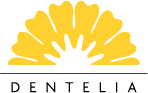